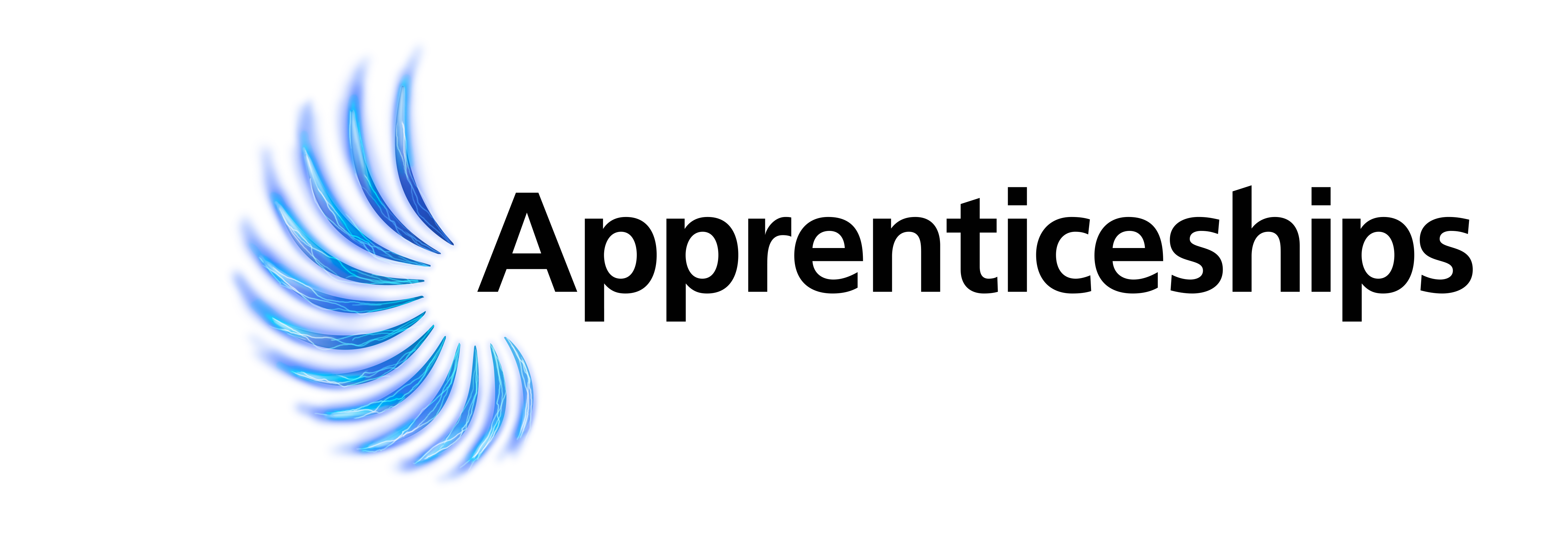 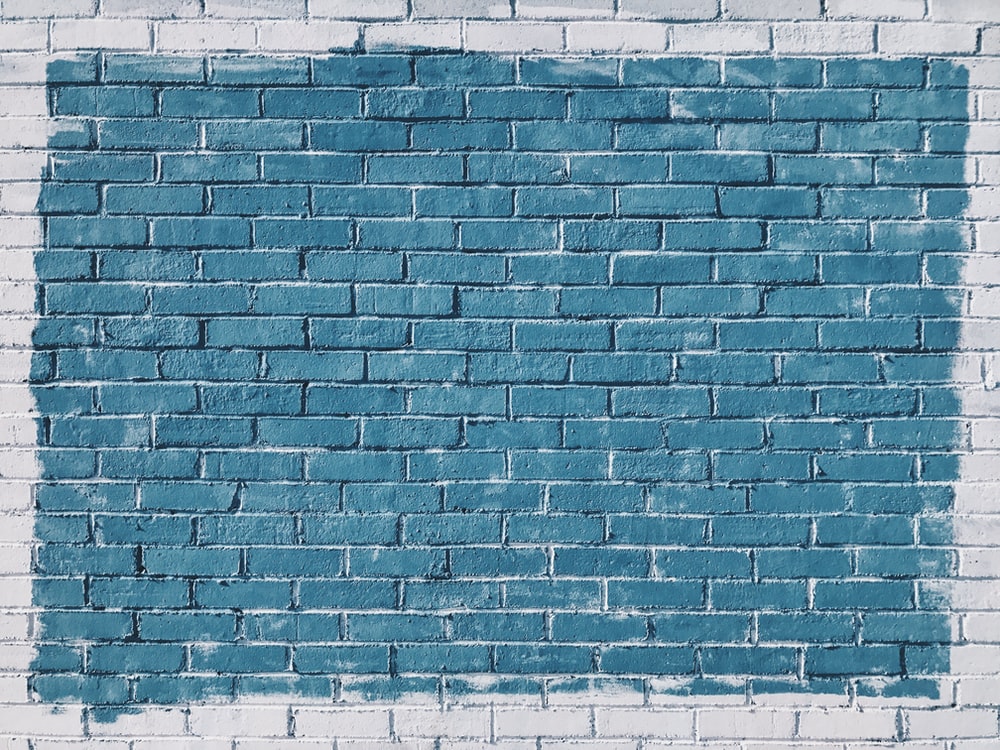 Pathways into 
Apprenticeships
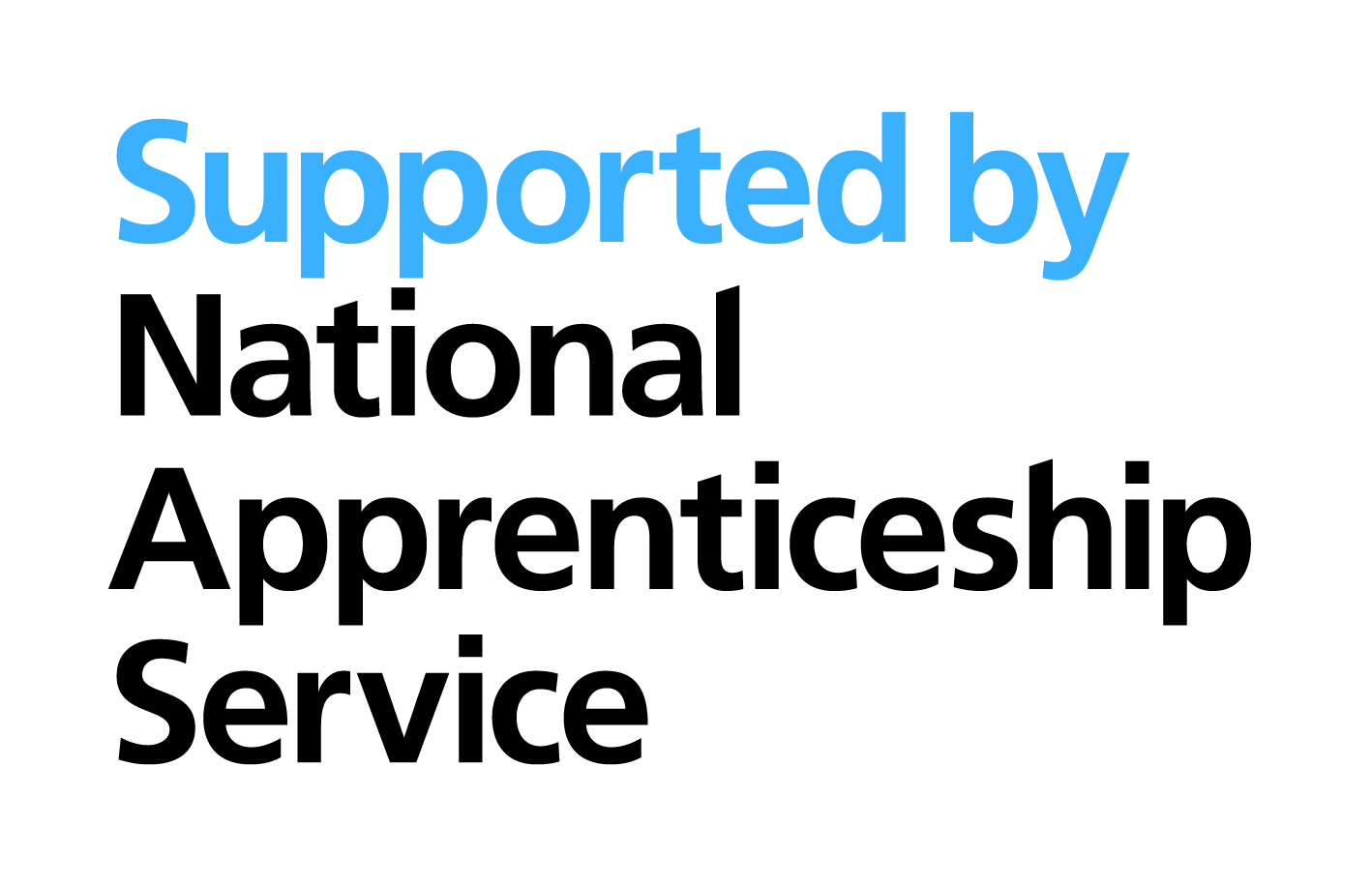 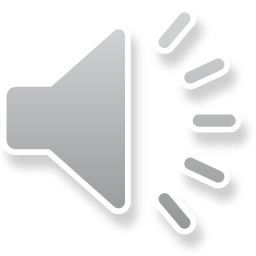 Pathways into apprenticeships
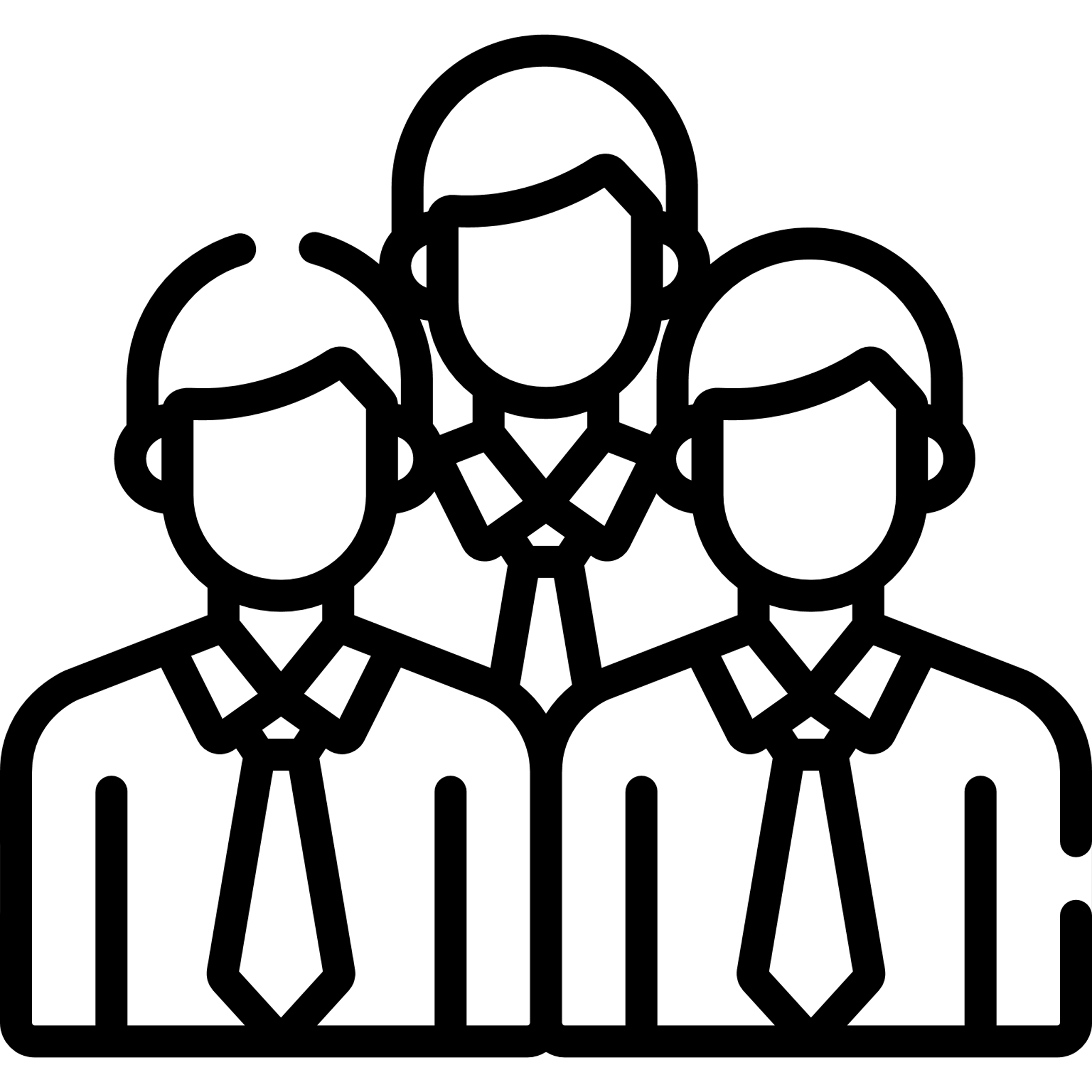 Traineeships


 Work experience


 T Levels


 Applying for a vacancy directly
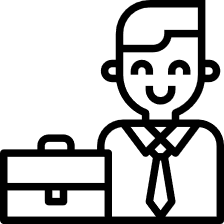 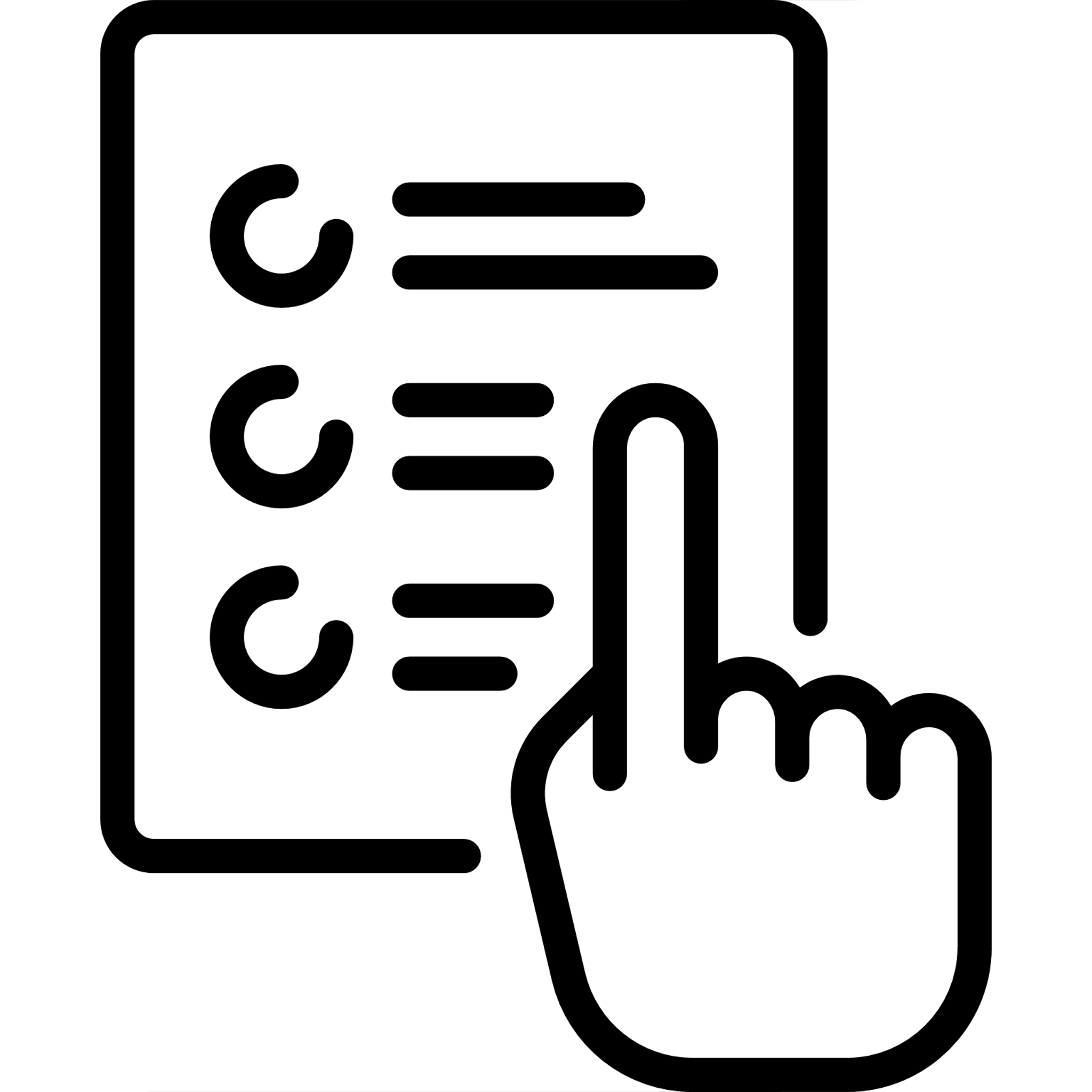 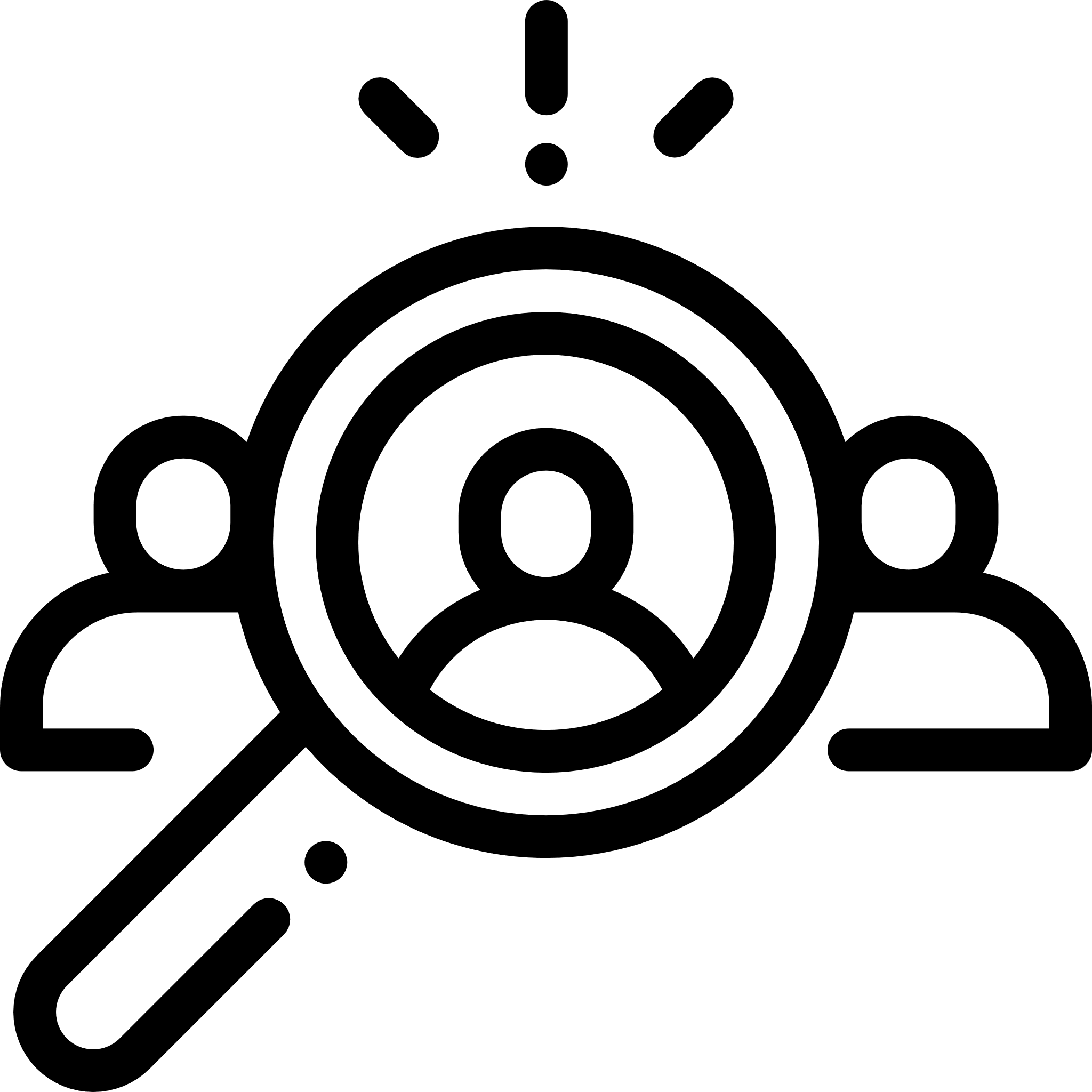 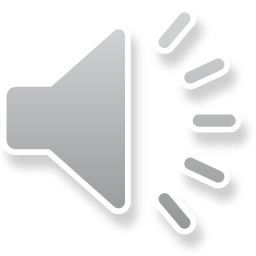 2
What is a traineeship?
16 to 24
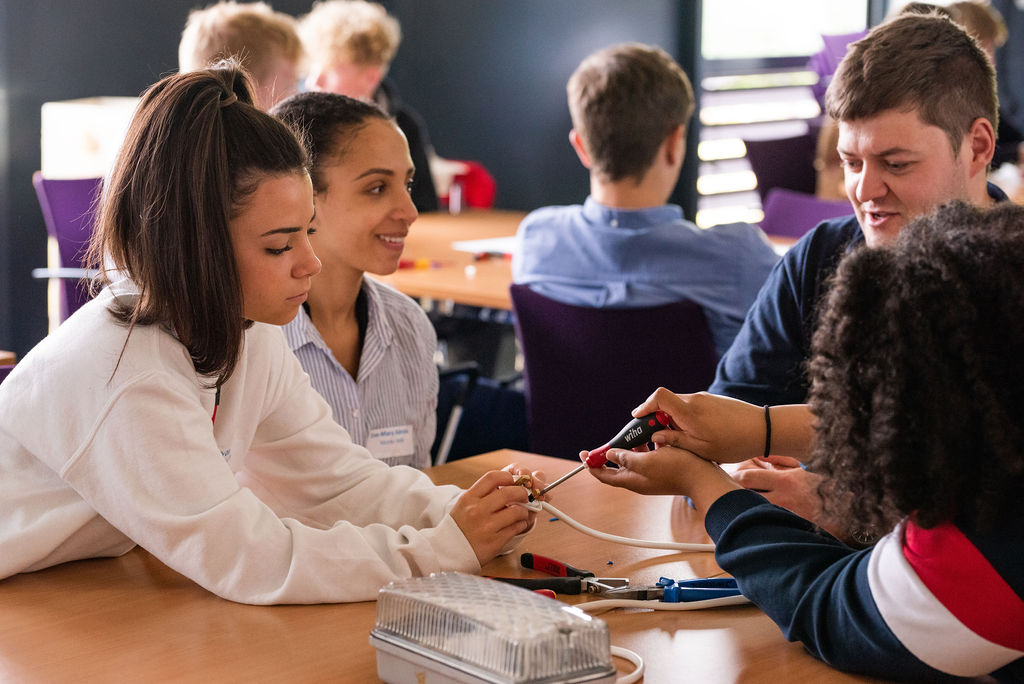 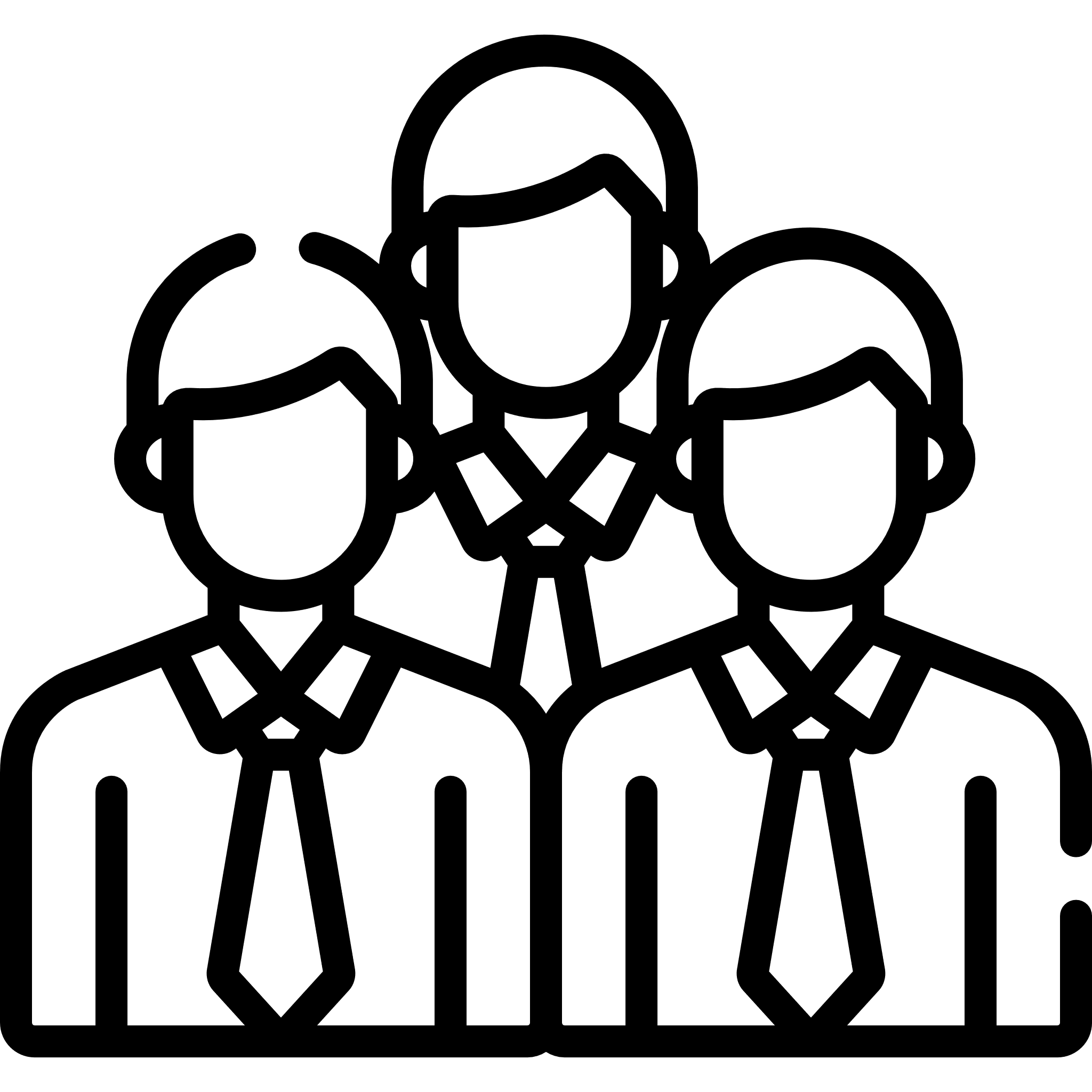 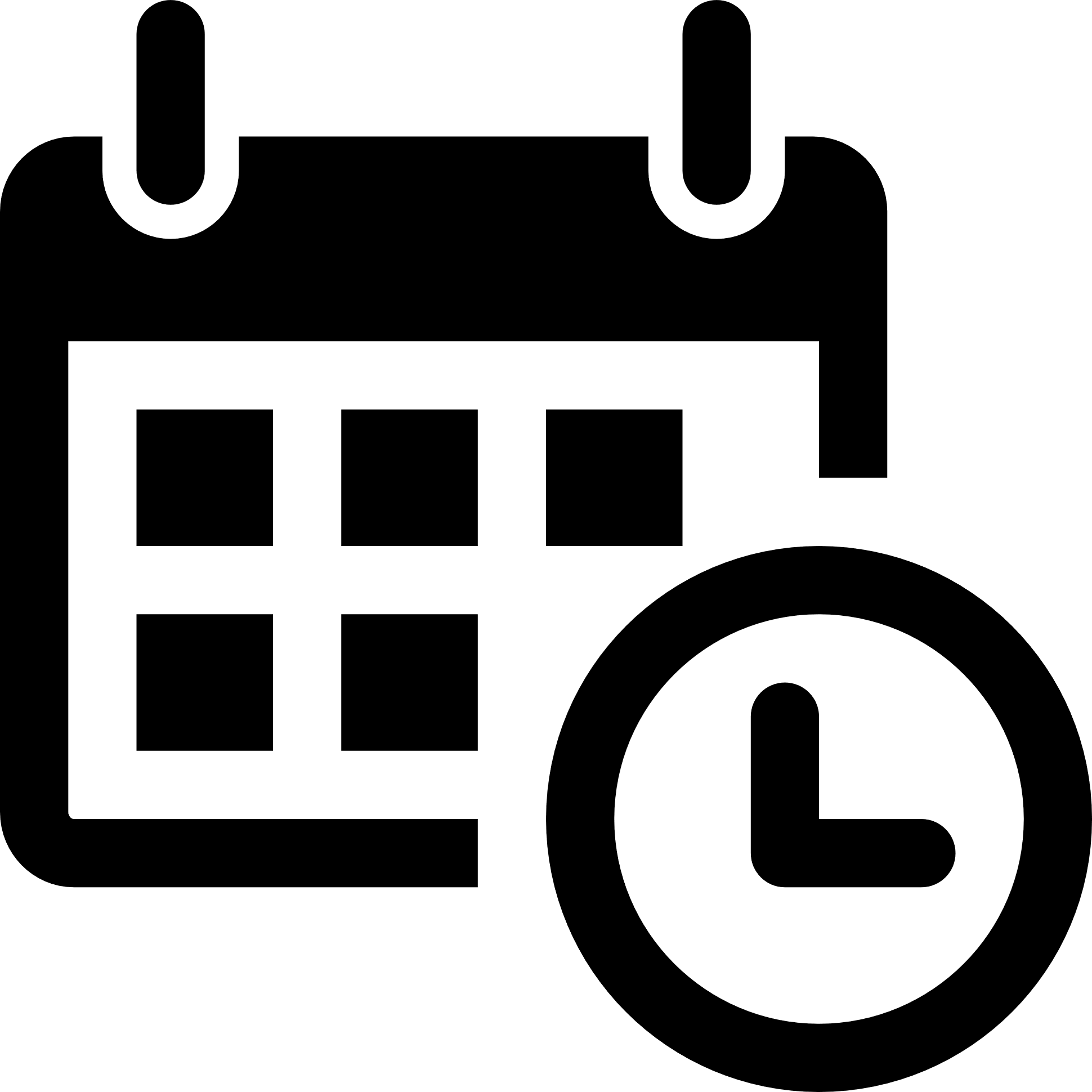 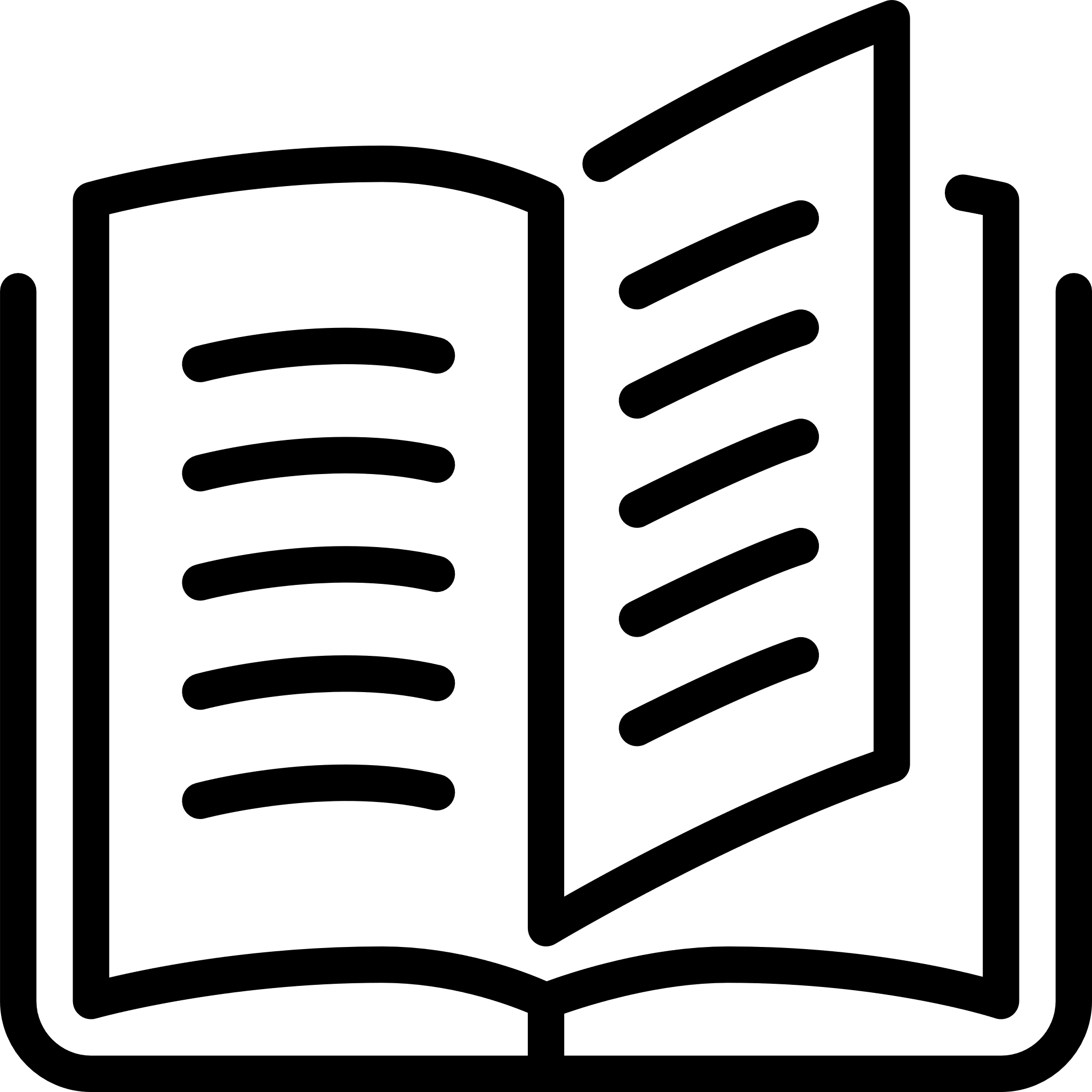 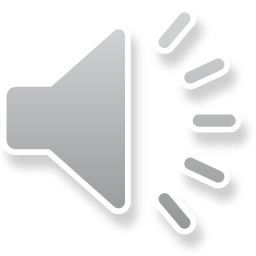 3
What support will you get from the Training Provider or College?
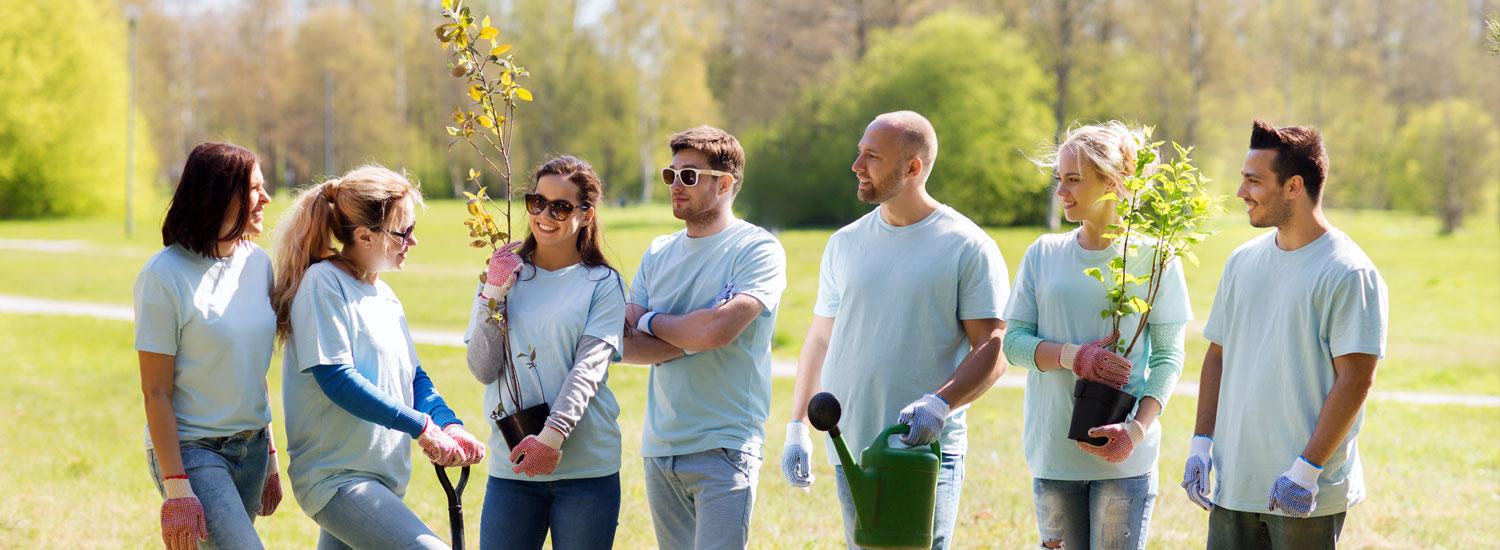 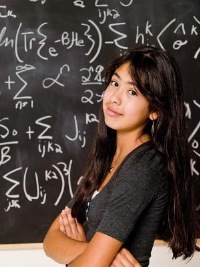 Training to prepare you for work
Help with applying for jobs 
Support to prepare your CV
Support to improve your English and maths
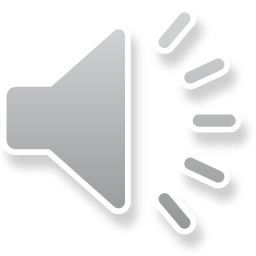 4
What support will you get from the Company?
Work placement
Interview
Tailored to you
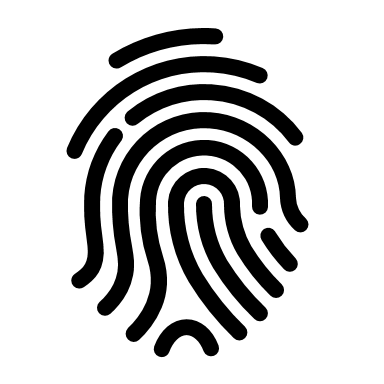 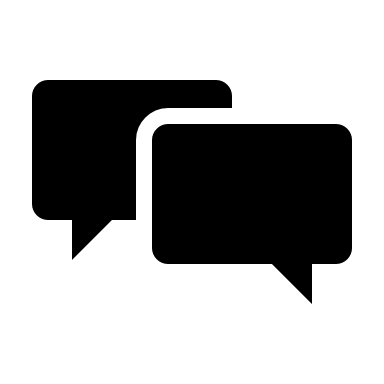 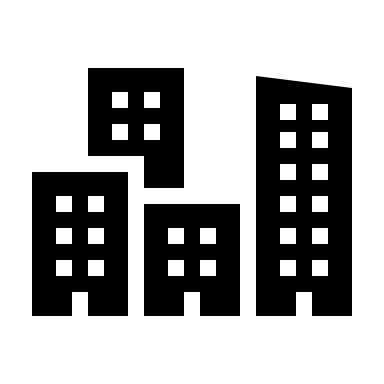 Supported by the employer
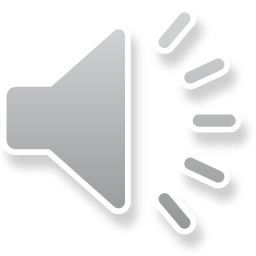 5
What are the benefits of doing a traineeship?https://vimeo.com/222357782
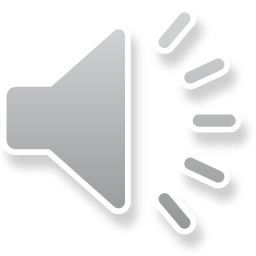 6
You may get extra support
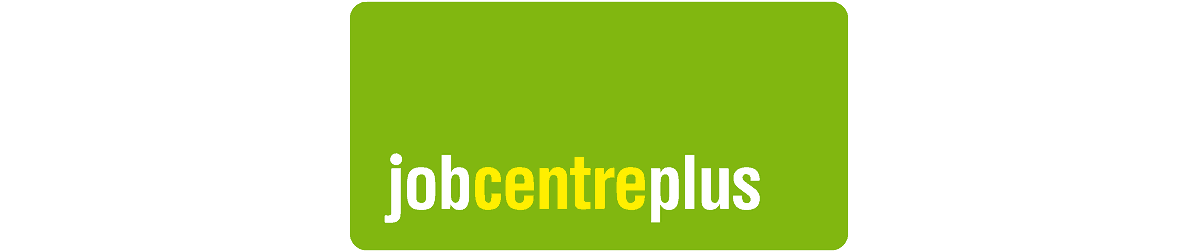 Expenses for travel
Financial support
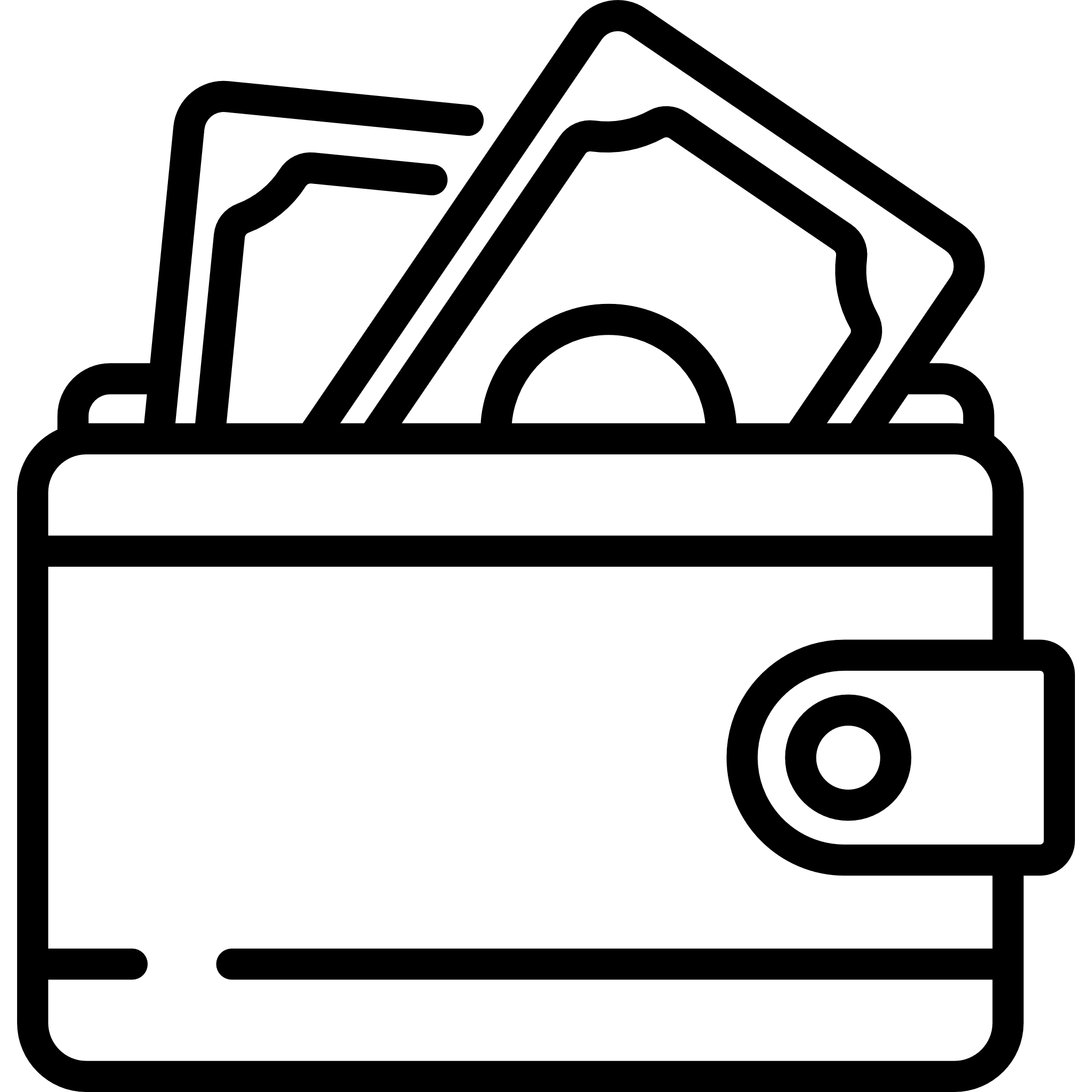 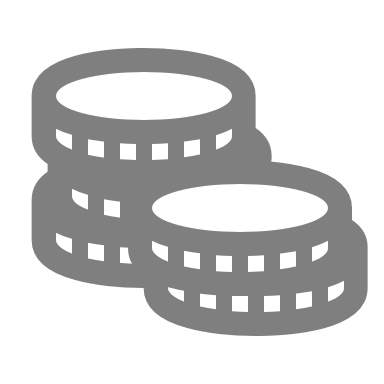 Support from JCP
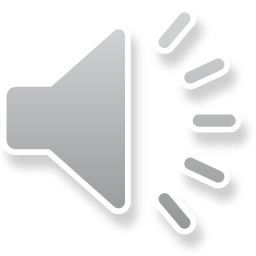 7
What happens at the end of my traineeship?https://vimeo.com/221742256
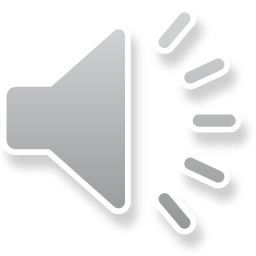 What kind of traineeships are there?
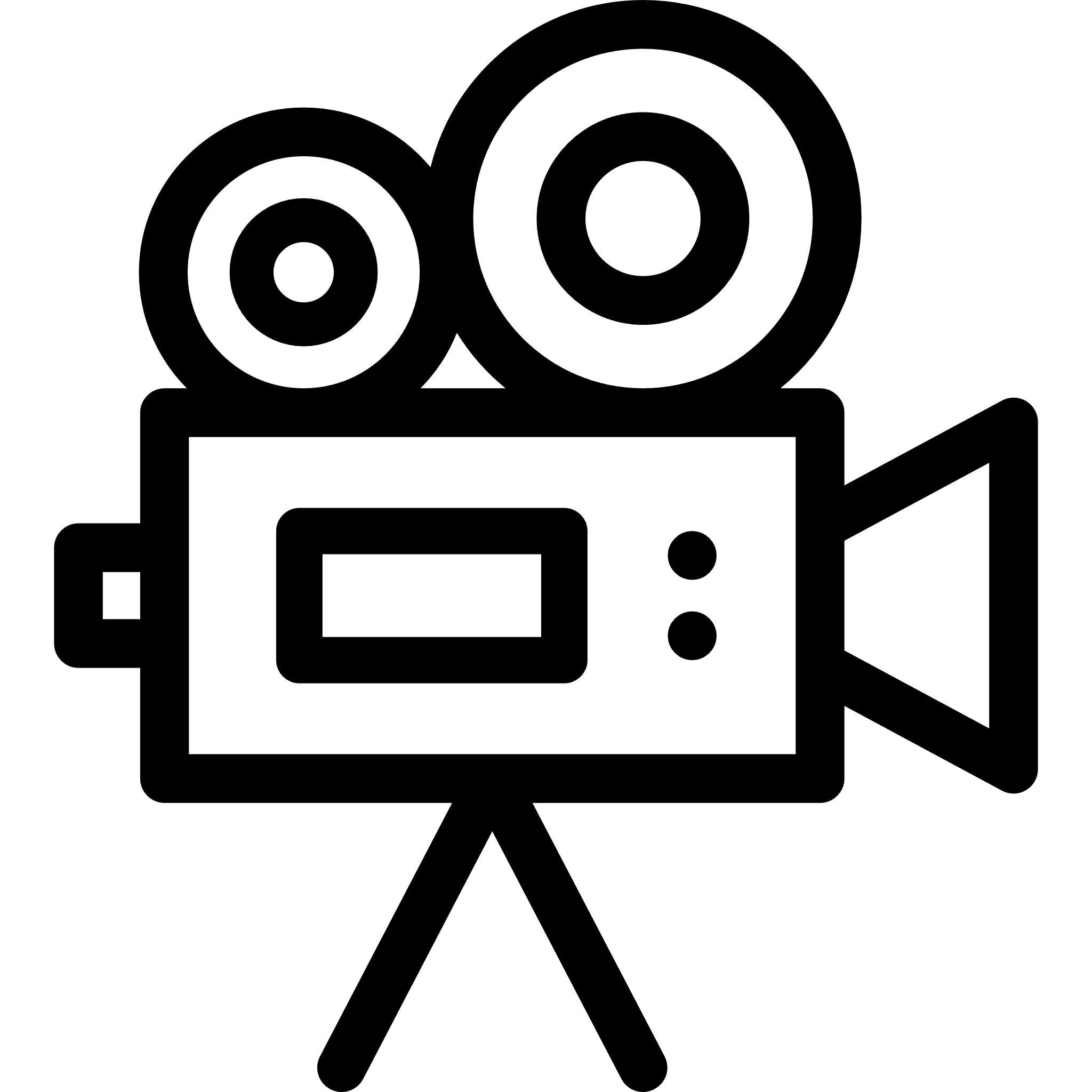 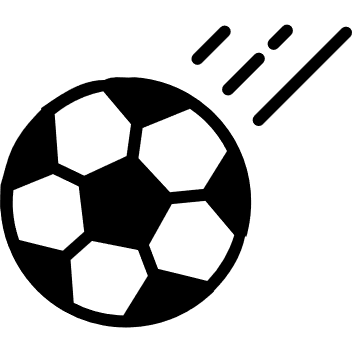 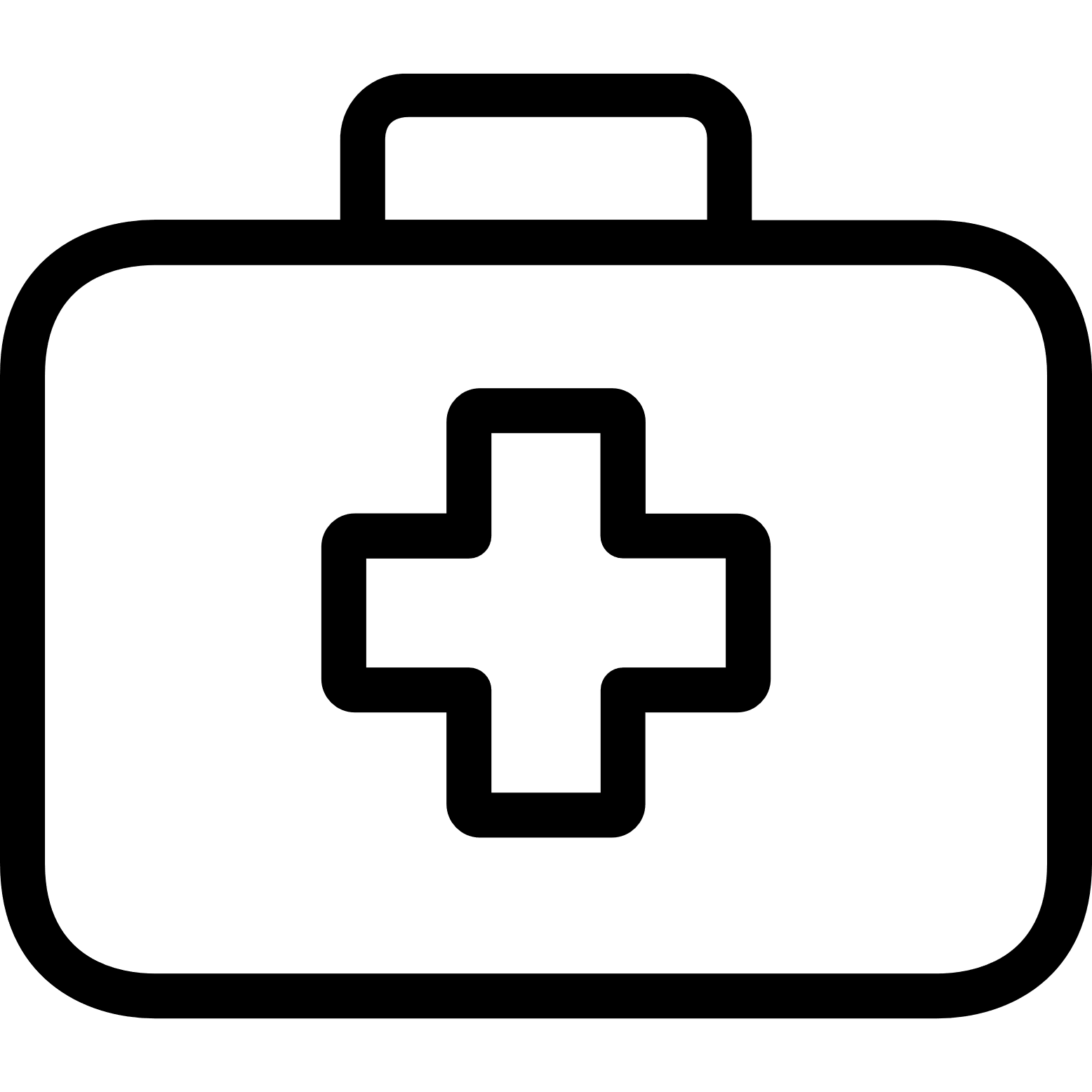 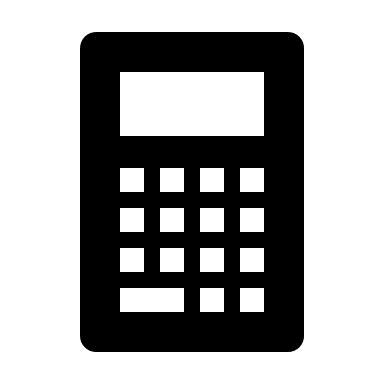 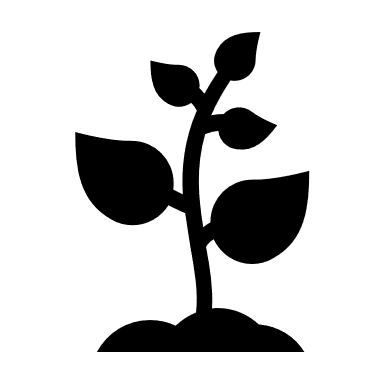 Health Care
Media
Finance
Sport & Fitness
Horticulture
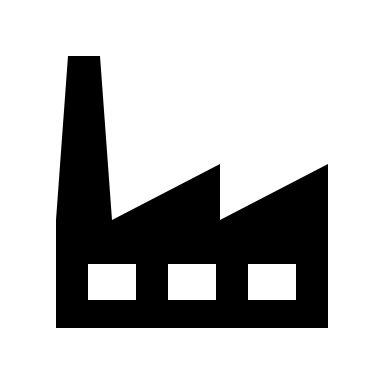 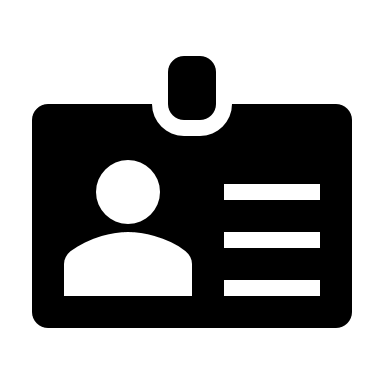 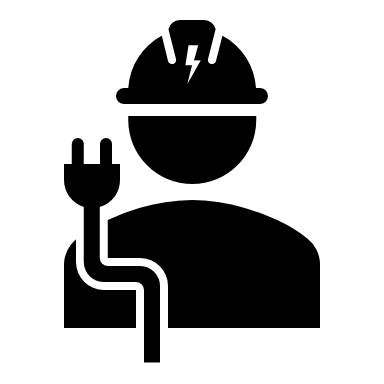 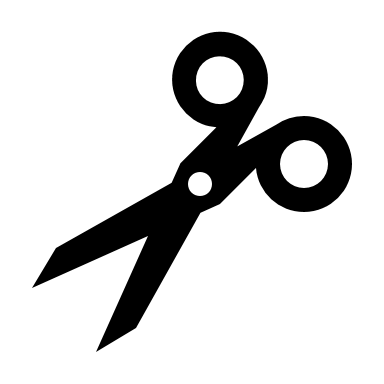 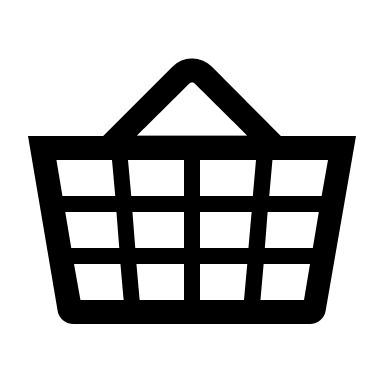 BusinessAdmin
Warehousing
Hairdressing
Retail
Electrician
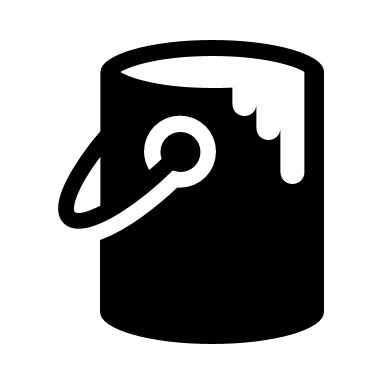 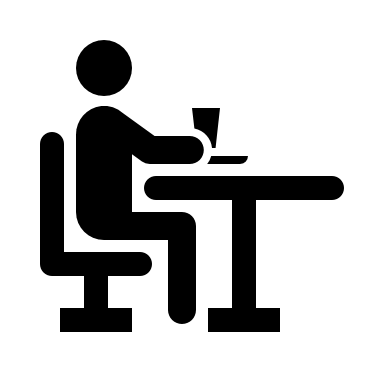 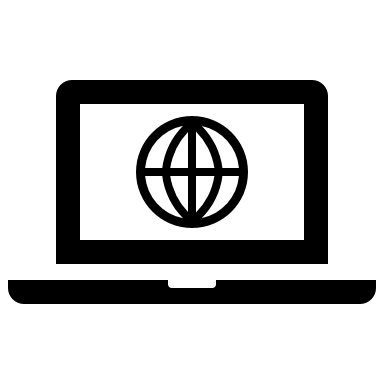 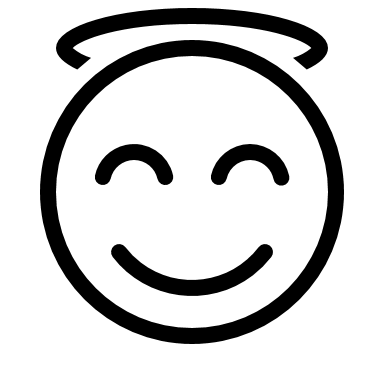 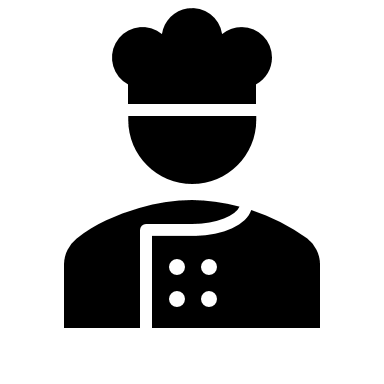 IT
Painting
Hospitality
Customer Service
Catering
And many more….
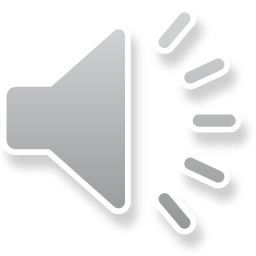 What do I do next?
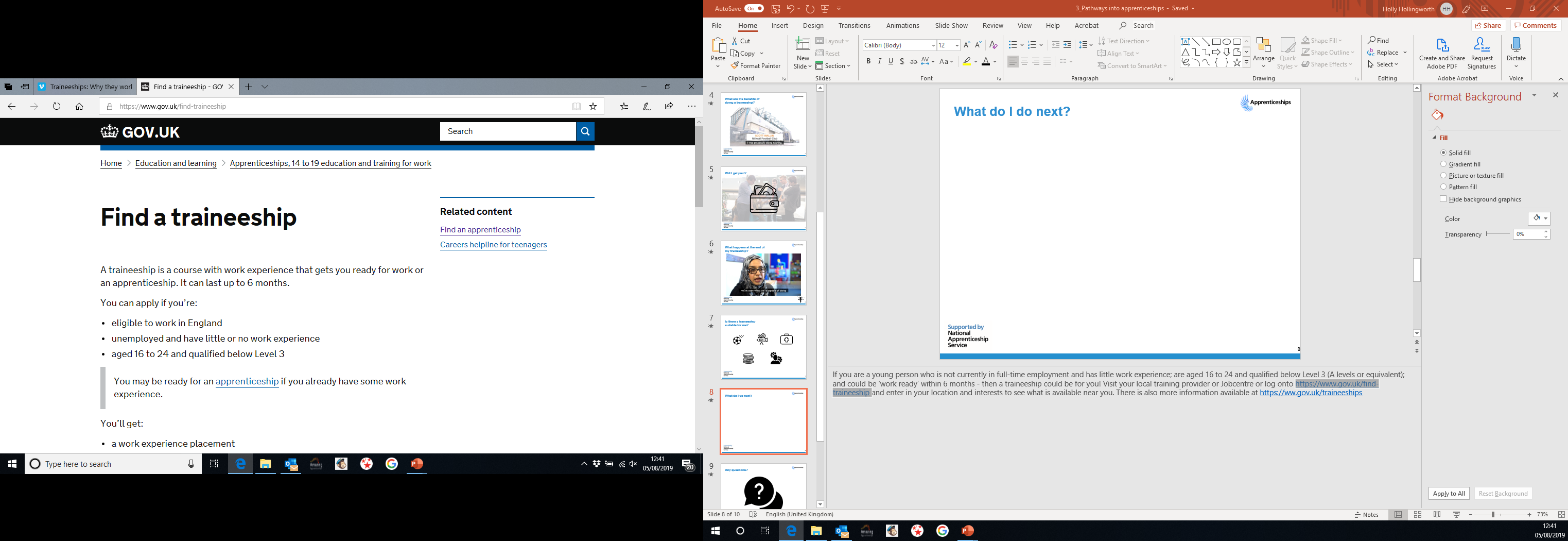 https://www.gov.uk/find-traineeship
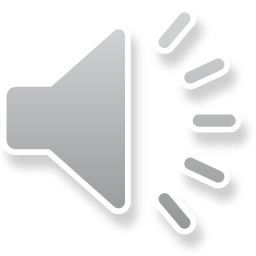 10
Where else can I look for a traineeship?
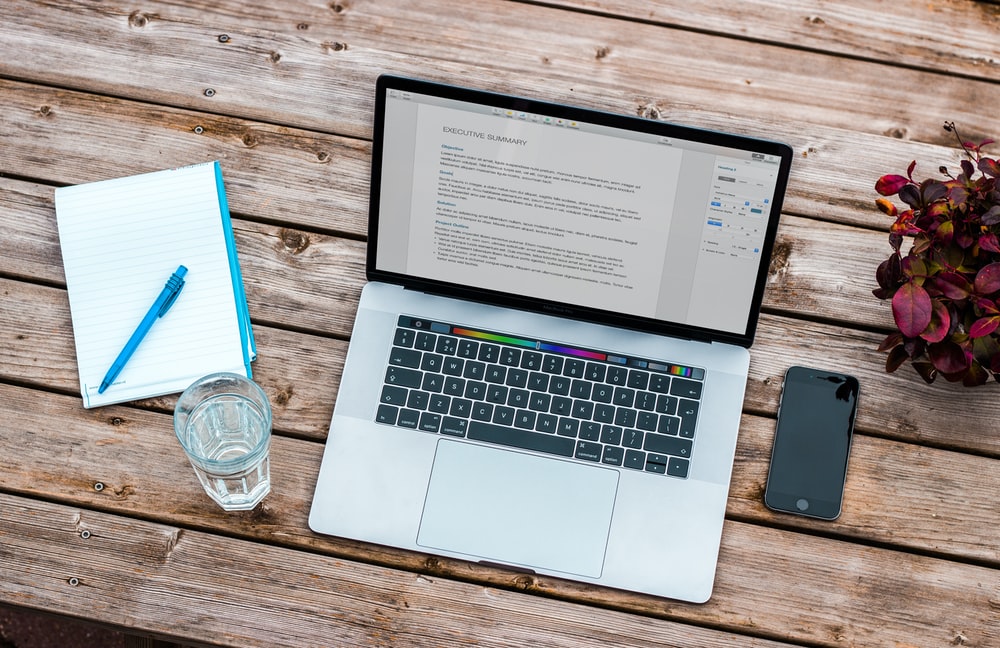 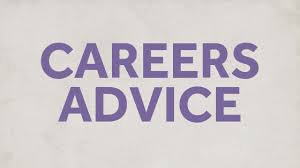 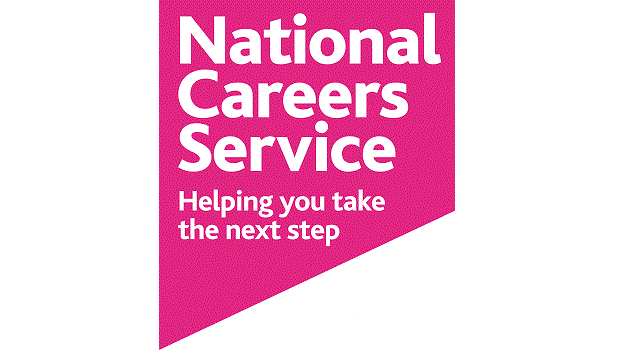 Ask you local college or training provider
Speak to your school or college Careers Adviser
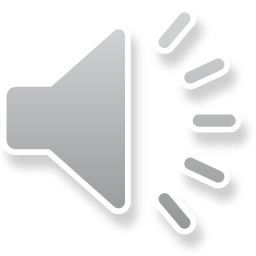 11
Work experience
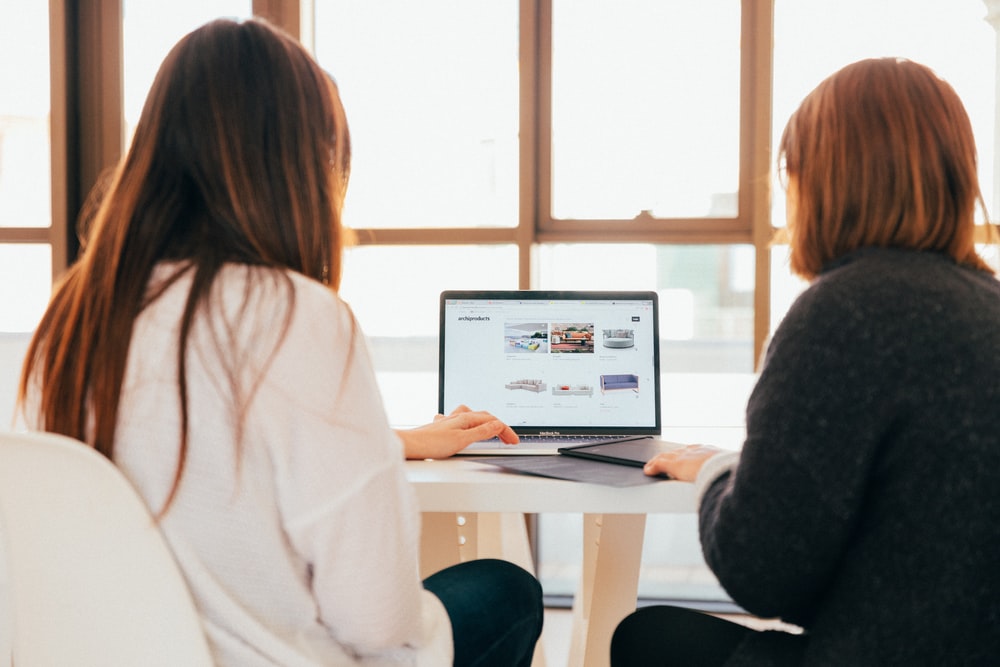 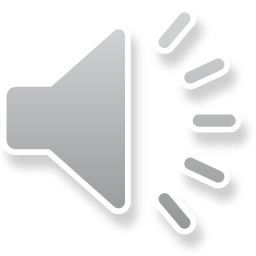 12
T Levels
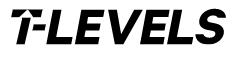 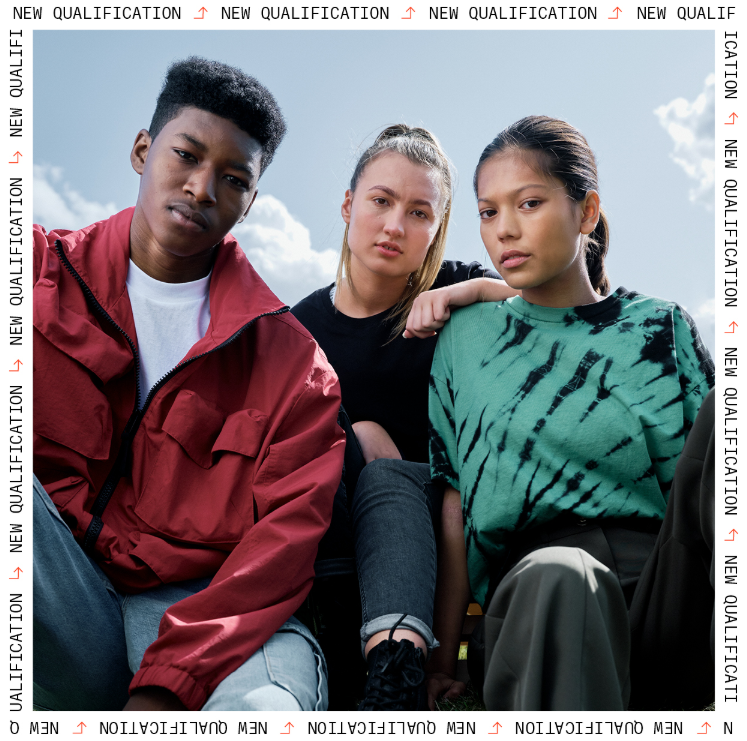 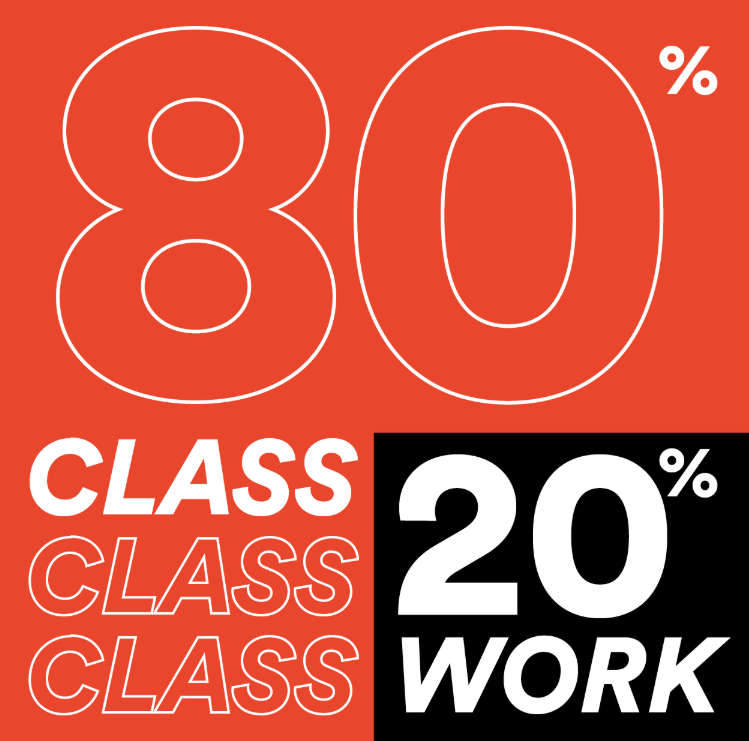 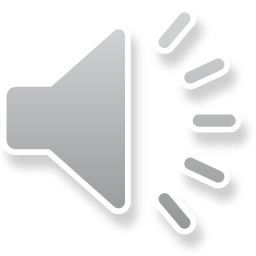 13
T Levels
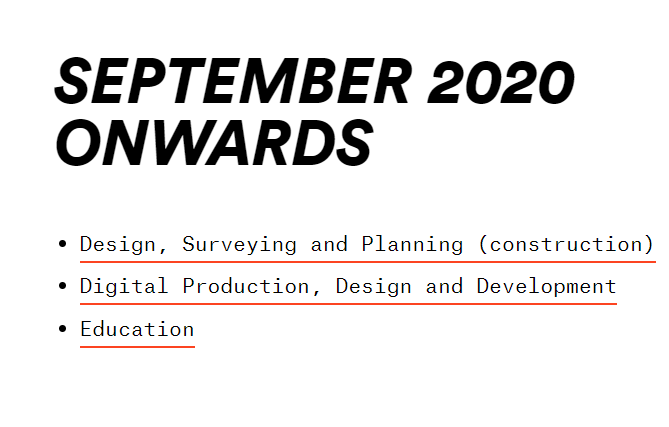 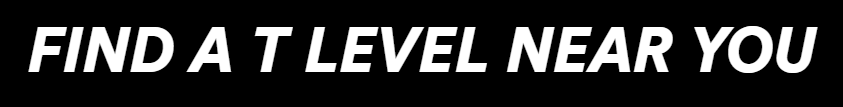 www.tlevels.gov.uk
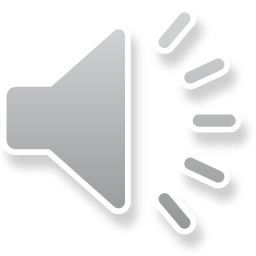 14
Applying for apprenticeships
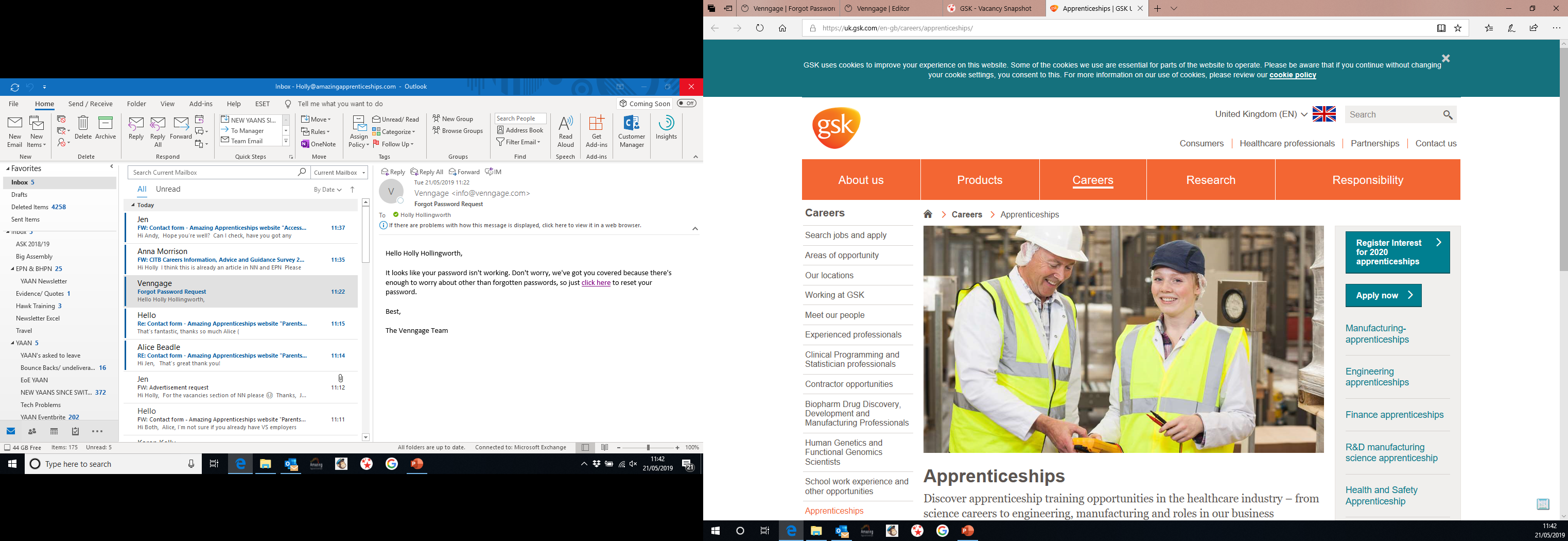 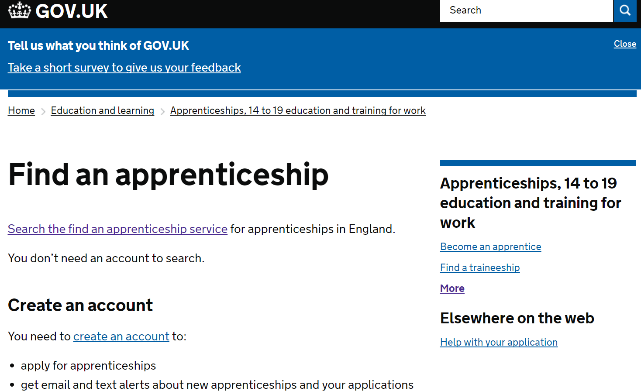 Find an Apprenticeship
Employer websites
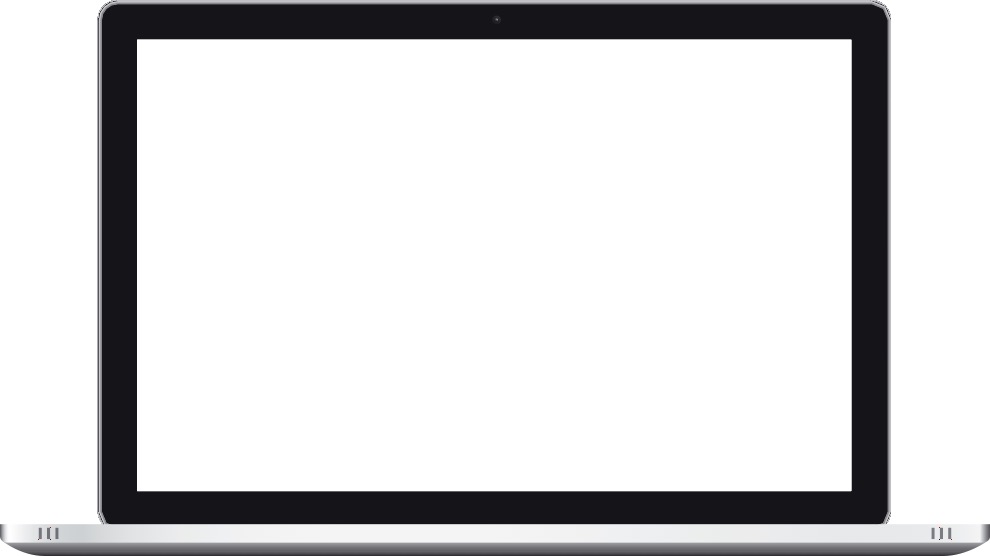 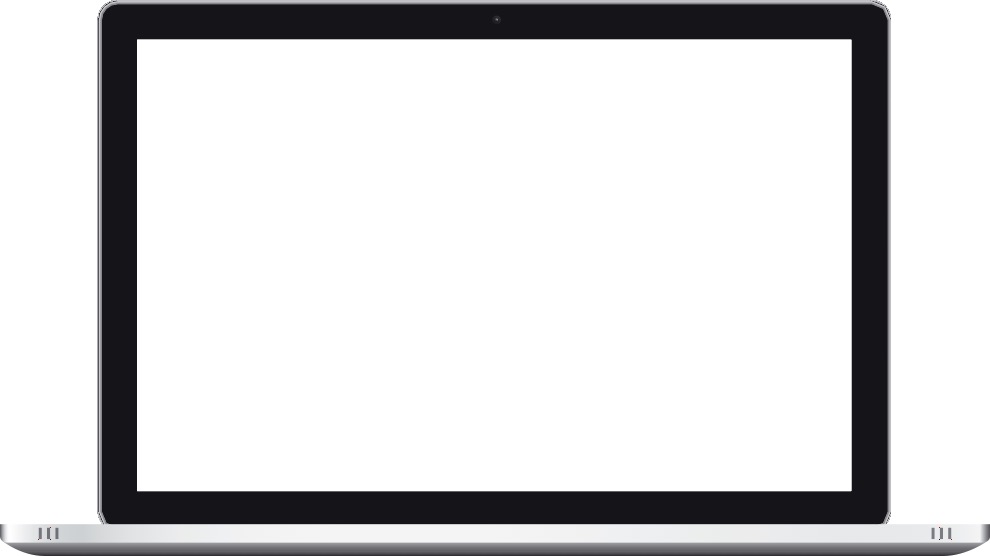 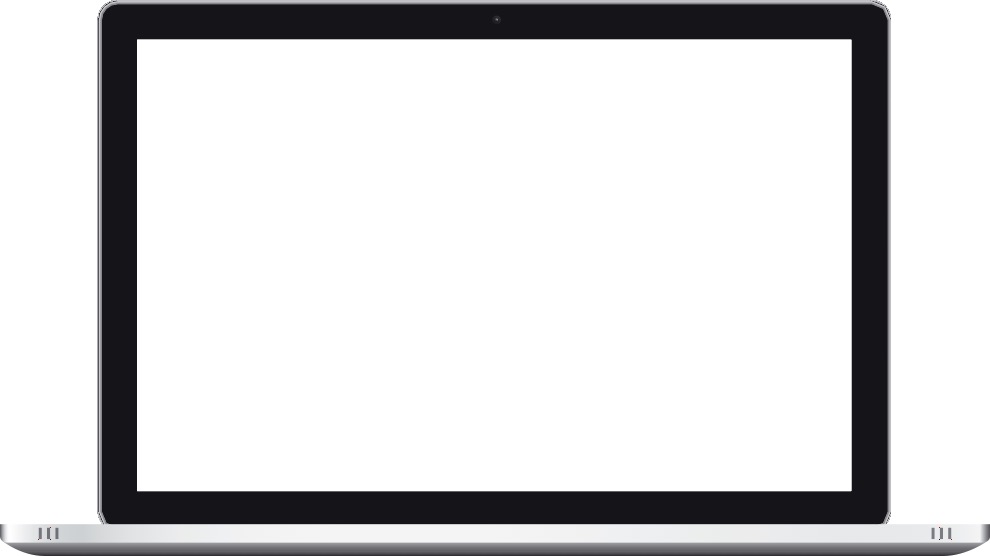 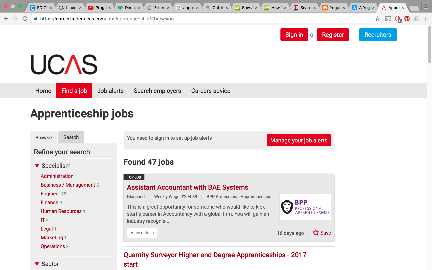 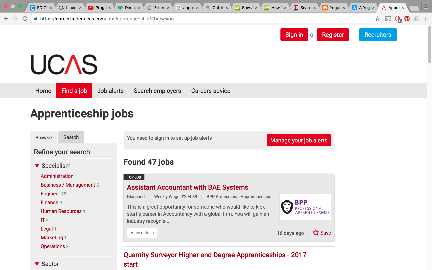 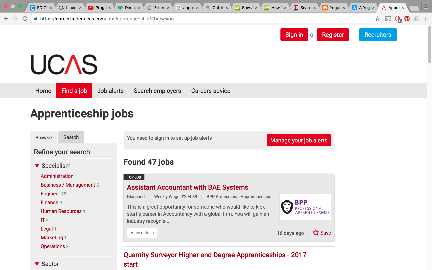 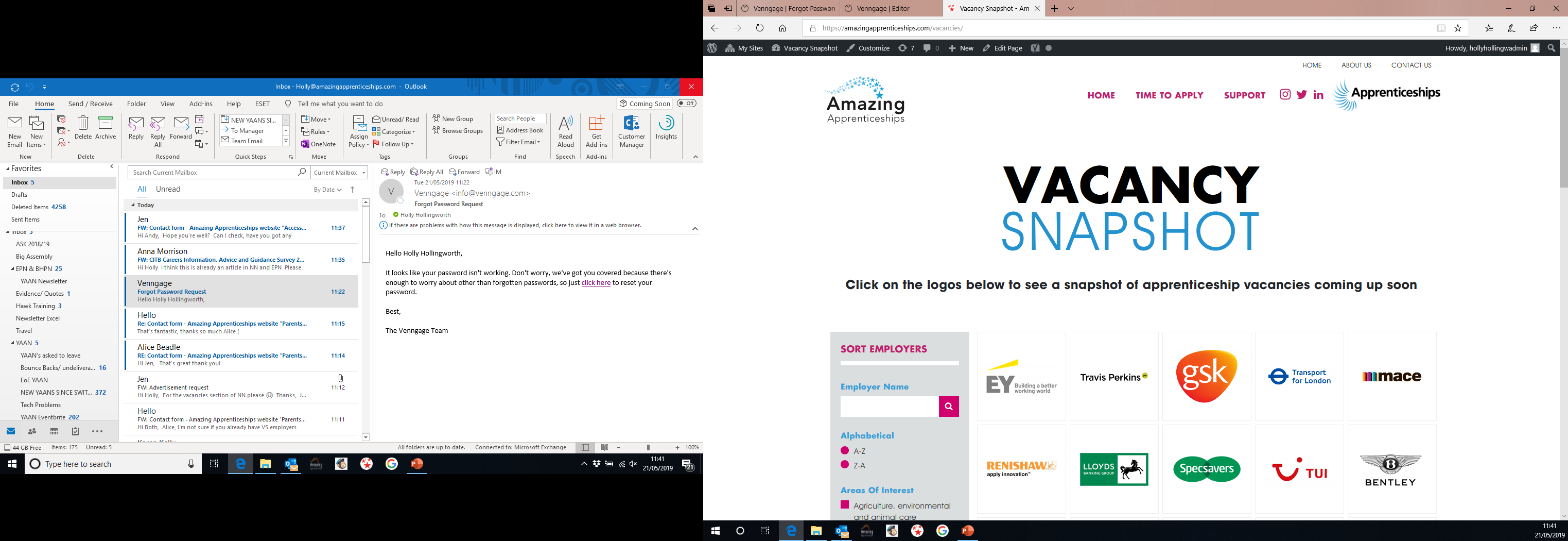 Amazingapprenticeships.com/vacancies
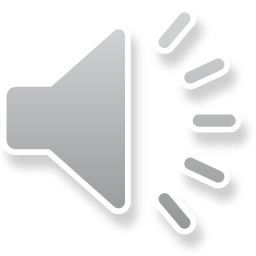 Contact us
Follow the National Apprenticeship Service:@Apprenticeships
Fireitupapps
National Apprenticeship Service
Search for apprenticeships on GOV.UK or call 08000 150 400
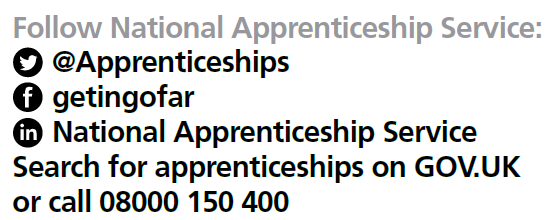 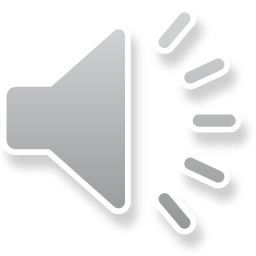